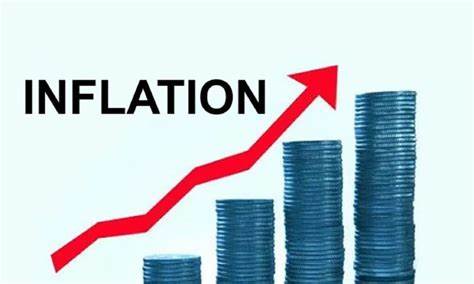 U.S. Economic Update
Provisors – SF1

April 10, 2024
Jon Haveman, Ph.D.
Executive Director, NEED
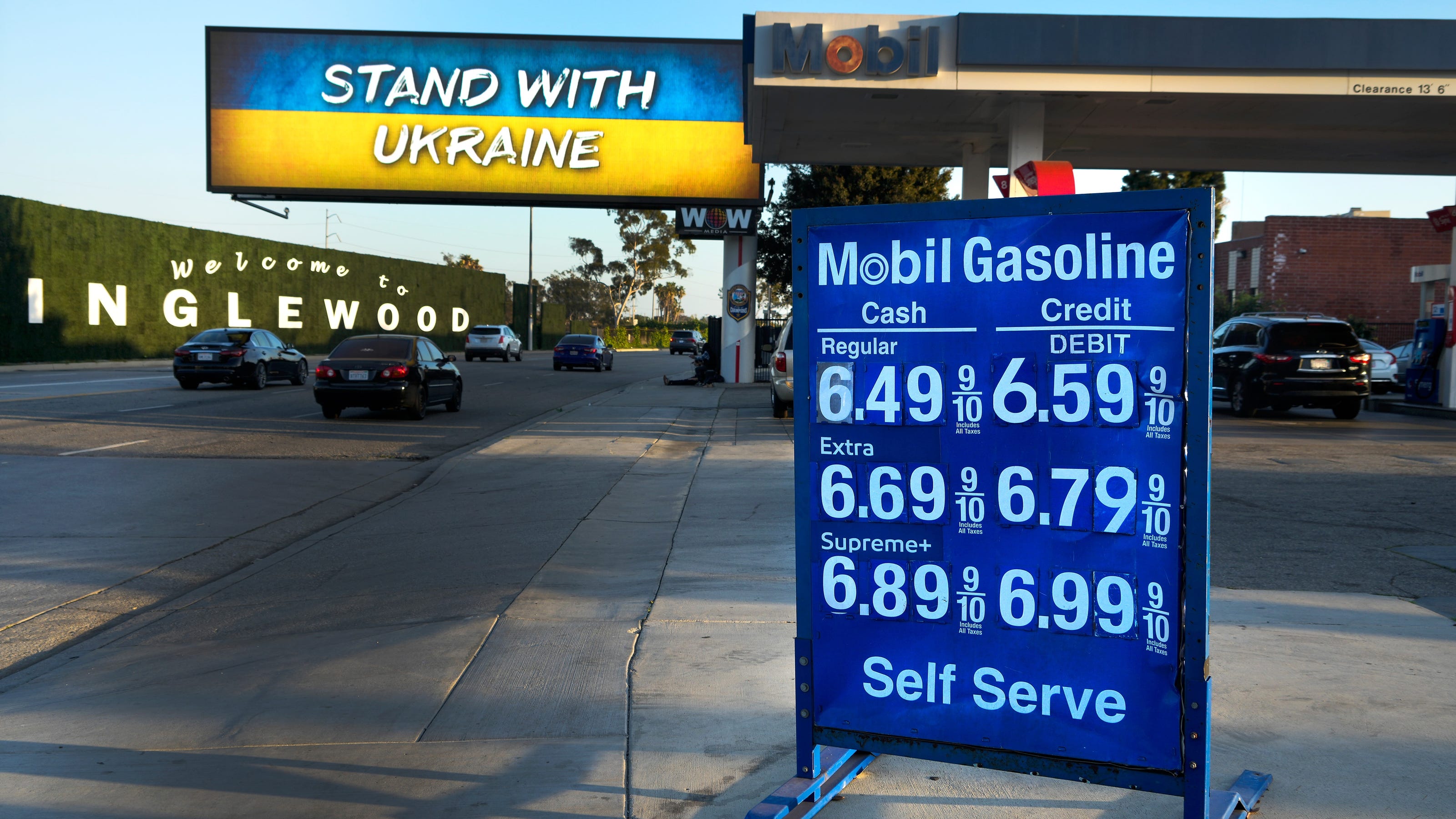 1
Outline
Economic Indicators
Inflation
Federal Reserve
2
Economic Indicators
3
GDP Trajectory: Pandemic Recovery Complete!
GDP is:
< $0.1 Trillion below 2019 forecast.
$1.8 Trillion ABOVE 2019-Q4 level.
4
GDP: Quarterly Growth
5
[Speaker Notes: Graph: gdp_pot_grow.png

The Point: From 1990 – 2007, average annual US GDP growth pre-crisis is 2.94%. However, post-crisis US GDP growth is 2.19% (0.75 percentage points lower). Why is has the recovery been sluggish?

Note: At the recession’s height, the gap between quarterly GDP growth and potential growth was 2.5 percentage points.]
Contributions to GDP: Government
6
[Speaker Notes: Since 2010, average government spending growth is shrinking, resulting in a negative average contribution to GDP growth post-recession of -0.8 percentage points
Note that average quarterly government spending growth is 0.42% from 1990-2007 and -0.17% in 2010+ (annualized, 1990-2007 = 1.68%; 2010+ = -0.70%).]
Contributions to GDP: Consumption
7
[Speaker Notes: Since 2010, average government spending growth is shrinking, resulting in a negative average contribution to GDP growth post-recession of -0.8 percentage points
Note that average quarterly government spending growth is 0.42% from 1990-2007 and -0.17% in 2010+ (annualized, 1990-2007 = 1.68%; 2010+ = -0.70%).]
Monthly Changes in Nonfarm Employment
January:       256,000
February:	    270,000
March:	    303,000
8
[Speaker Notes: PAYEMS.png]
Employment Gap
5.8 Million ABOVE February, 2020.
5.0 Million BELOW where we should be.
9
[Speaker Notes: payroll_recent.png]
Where Have All the Workers Gone?
3.0 million below where we should be
10
Is Immigration Saving the Day?
11
Source: https://www.axios.com/2024/03/13/immigration-economy-jobs-growth-good#
Household Debt: Change During the Pandemic
12
Inflation
13
Inflation: Latest Figures
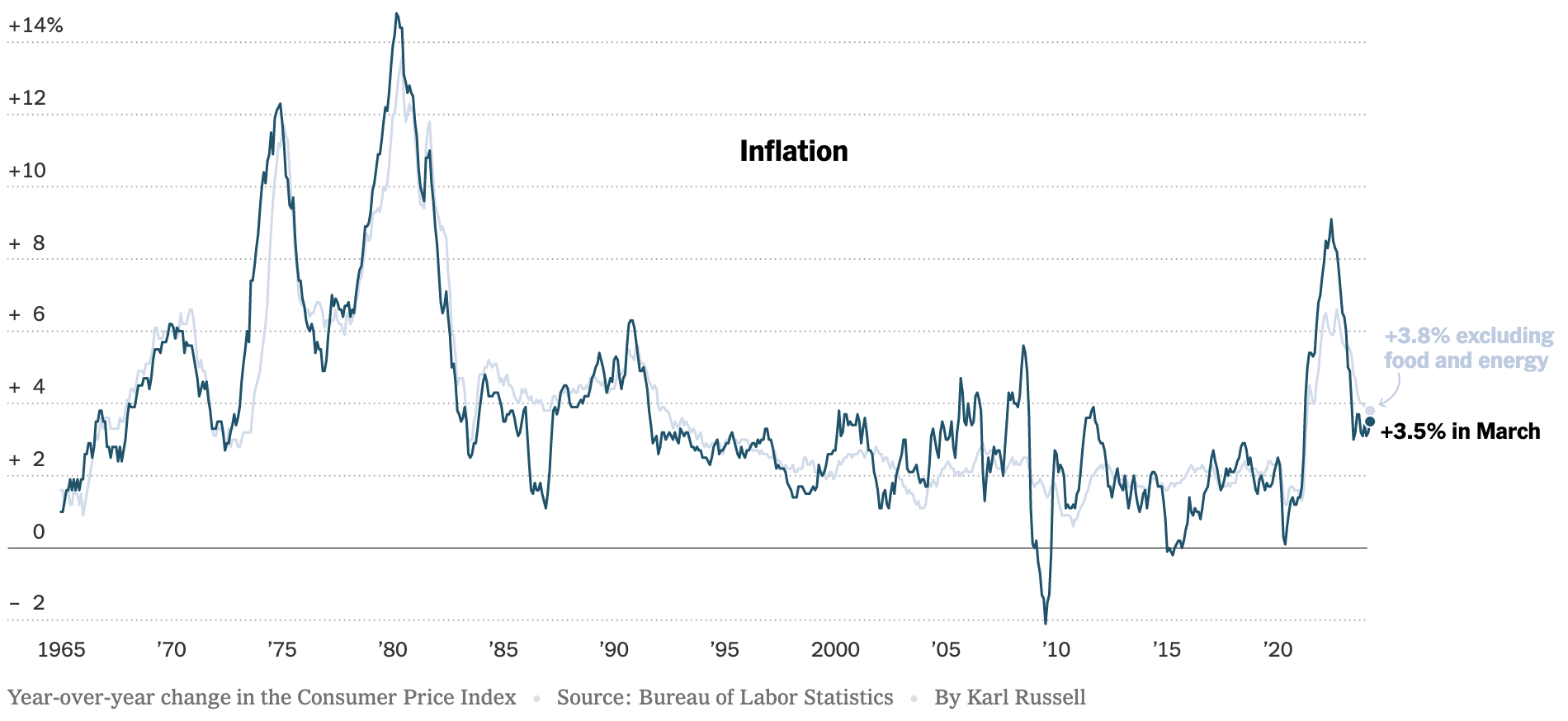 14
Source: NYTimes.com
Which Prices?
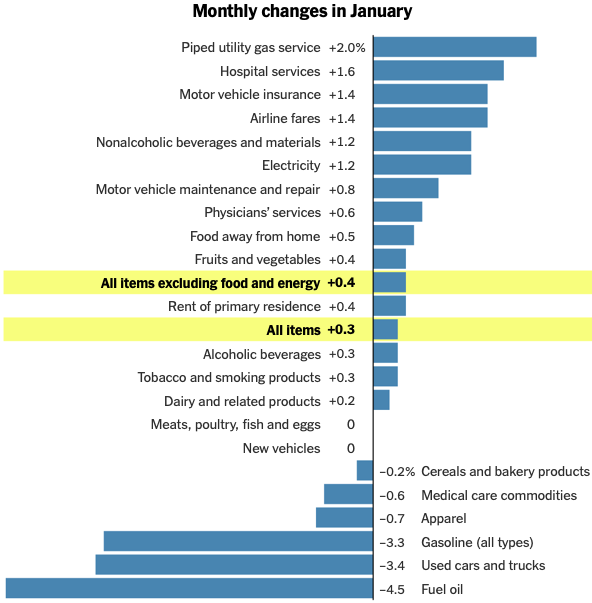 15
Housing is the Primary Problem
16
Oil Prices Are Also Contributing
17
Automobile Insurance
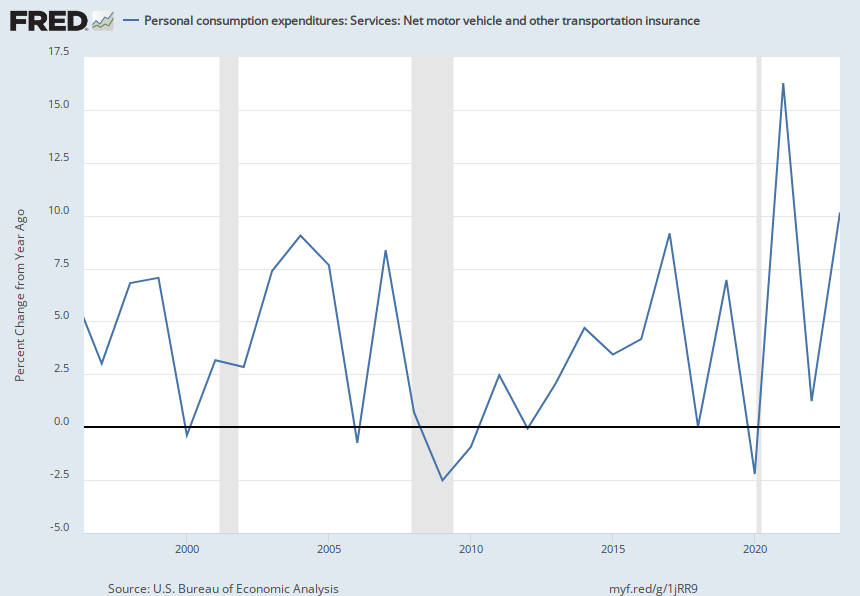 Year over Year Change
10%
18
Food…Is Not
19
Wage Growth – Exceeds Inflation
20
[Speaker Notes: Is this necessary given the previous slide?]
Fed’s Preferred Measure: PCE
21
My Thoughts on the Future of Inflation
Last couple of months have been counterproductive.
Market expectations are starting to waver.
Return to 2% might take a little longer.
Federal Funds rate may stay high for some time.
22
The Fed: Conservative
23
Federal Funds Rate
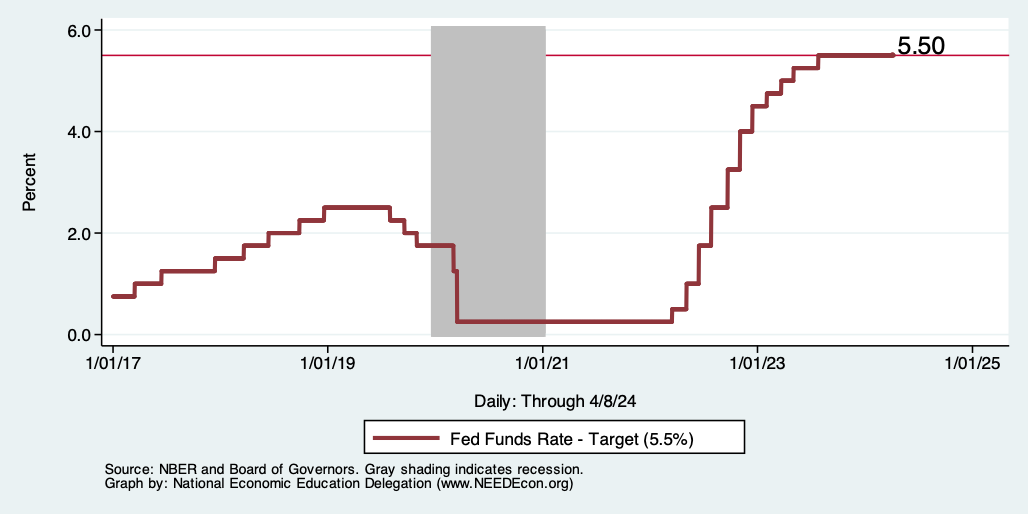 24
[Speaker Notes: The fed funds rate is the interest rate on overnight loans between banks. Think of it as the baseline interest rate on which banks base all other interest rates (e.g. mortgage rates)
FOMC lowers the fed funds rate during recessions and raises the fed funds rate during expansions
Fed funds rate peaked in the 1980s as then Chairman Paul Volcker sought to reign in “run away” inflation of the 1970s; doing so resulted in a recession in the early 1980s.
Since the 2008-09 recession, the fed funds rate has been kept near zero. 
During the 2008-09 recession, Federal Reserve turned to unconventional tools to influence longer term interest rates to further stimulate the economy - QE

FedFunds.png]
Fed: Reducing its Asset Holdings
Quantitative Tightening
25
Takeaways
Is a recession on the horizon? 
No.
Many indicators are in the black.
2023 2nd half GDP growth was pretty good
Threats to continued growth:
If inflation continues to reverses course.
Global conflict (double-edged sword).
Can consumers keep it up?
Inflation
Certainly trending in the wrong direction.
Not worried about it.
Fed policy will continue to push against it.
Likely to recover 2%ish by middle of next year.
Mismatch: Feelings About the Economy
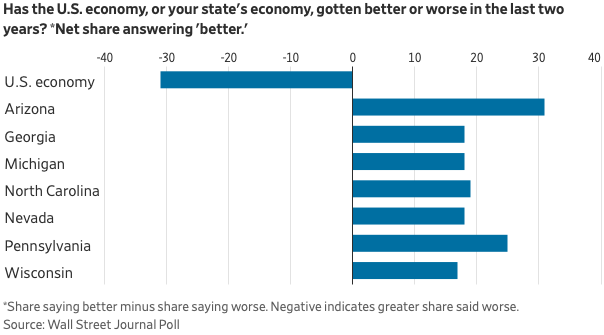 27
Source: What’s Wrong With the Economy? It’s You, Not the Data
Thank you!
Any Questions?


www.NEEDEcon.org
Jon D. Haveman
Jon@NEEDEcon.org

Contact NEED: info@NEEDEcon.org

Submit a testimonial:  www.NEEDEcon.org/testimonials.php

Become a Friend of NEED:  www.NEEDEcon.org/friend.php
28
GDP Growth is Historically Low
29
A Little Provocative: How do we drive growth?
Allow more immigration.
Develop a pro-growth immigration policy.
Invest:
In people – education and safety net.
In infrastructure.
In knowledge – basic R&D.
In a clean economy
Fix health care.
30